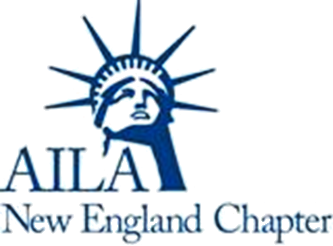 PERM Under the Trump Administration
Moderator:  
Madeline Cronin
Panelists: 
Sarah Peterson, AILA DOL Liaison, Chair
Vincent Lau, AILA DOL Liaison, Vice Chair
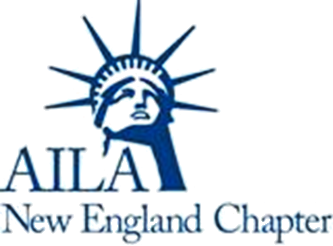 State of the DOL Address
What’s new and what’s the same at DOL?

Processing Times
Shifting Resources
BLS 2018 SOC Codes
New Technical Features
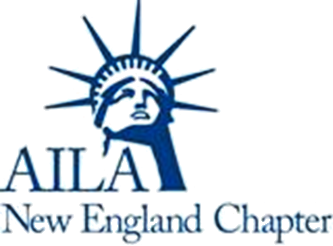 Technical Difficulties with PERM
Business Verification Issues

ETA Form 9089 drafting

Requests for Reconsideration
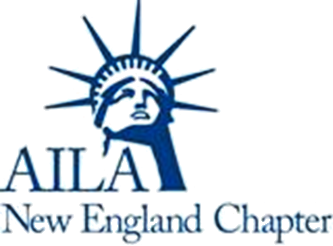 BALCA Updates & Practice Nuggets
Tips on Crafting Applications for Prevailing Wage Determination

Recruitment & Evaluation Issues 

Audits and Responding Online
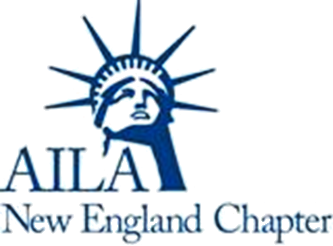 Getting the Most of Your AILA Membership
Liaison Minutes
BALCA Case Updates
DOL Liaison (website, Formstack)
Mentorship
AGORA 
Utilizing AILA Message Center
Questions and Answers
Please remember to complete evaluation:
https://www.surveymonkey.com/r/2X5WK2Q